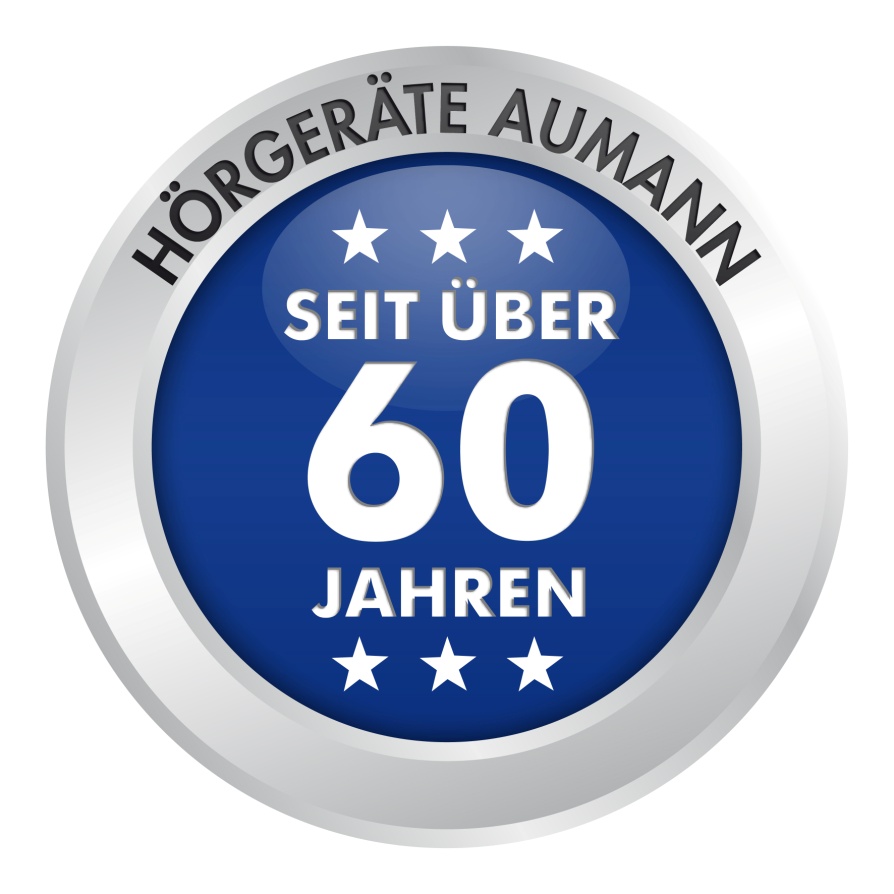 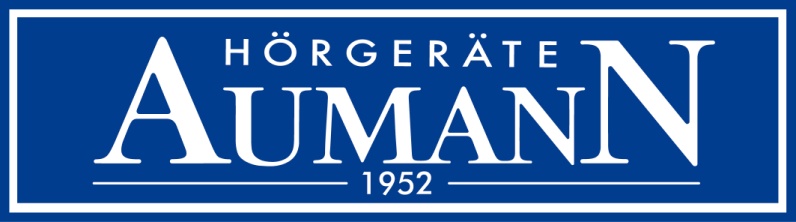 Christian Kemper
Hörakustiker-Meister

Hörgeräte Aumann e.K.
16 Filialen im Großraum Düsseldorf
Regelmäßig 4 – 6 Lehrlinge in den Filialen
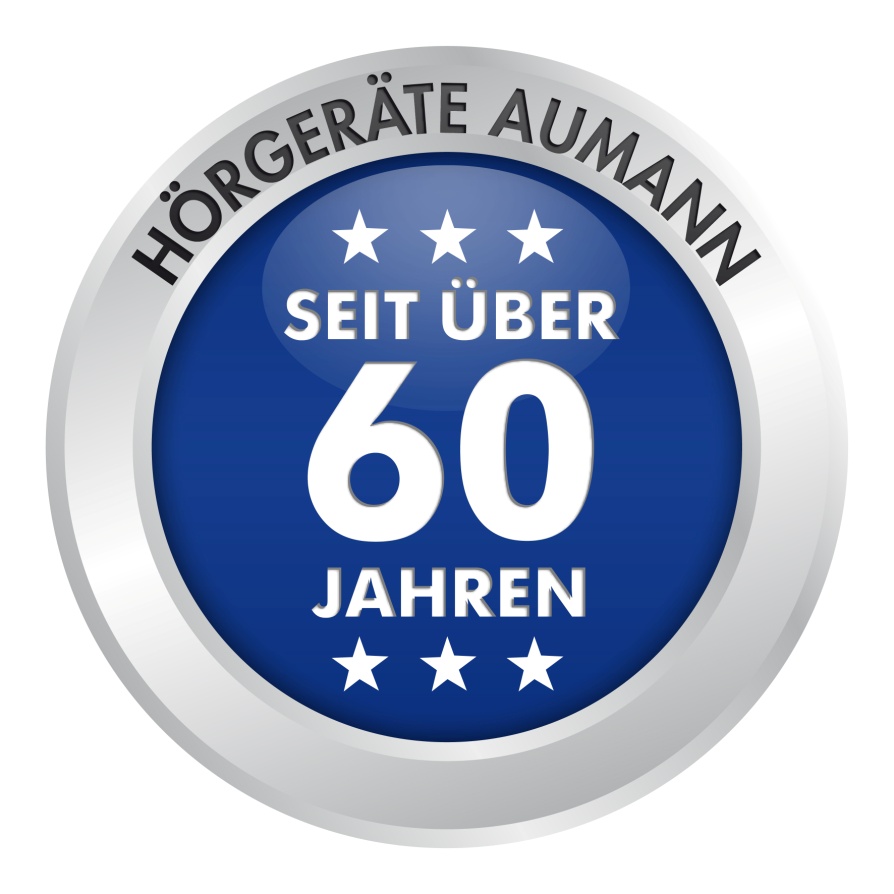 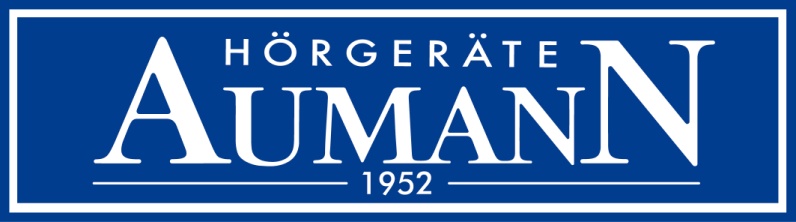 Da es nun statt getrennten Fächern Lernfelder gibt, ergibt sich die Chance, fächerübergreifend und somit sehr viel handlungsorientierter zu vermitteln.
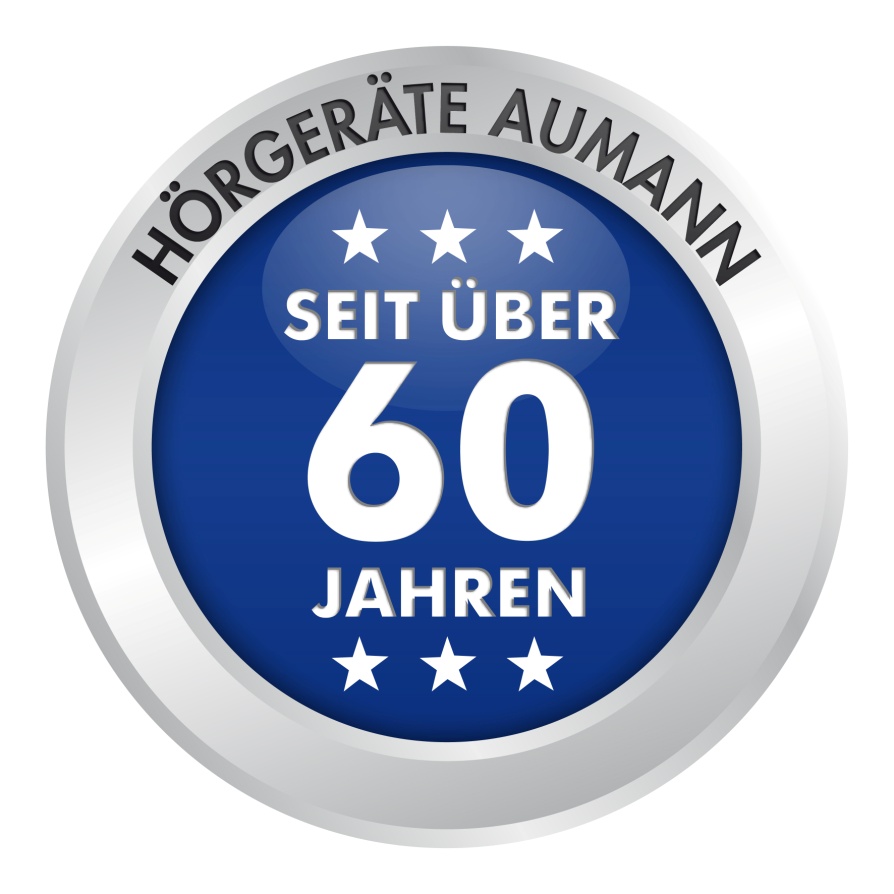 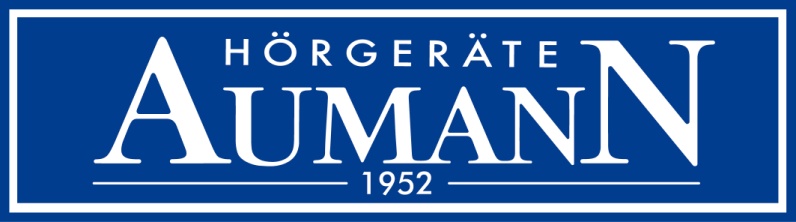 Da eine Beratung und Versorgung hörgeschädigter Menschen äußerst komplex ist, werden immer mehrere Fachbereiche tangiert, auch hier ist mit dem neuen Lehrplan sicher eine deutliche Verbesserung geschaffen worden.
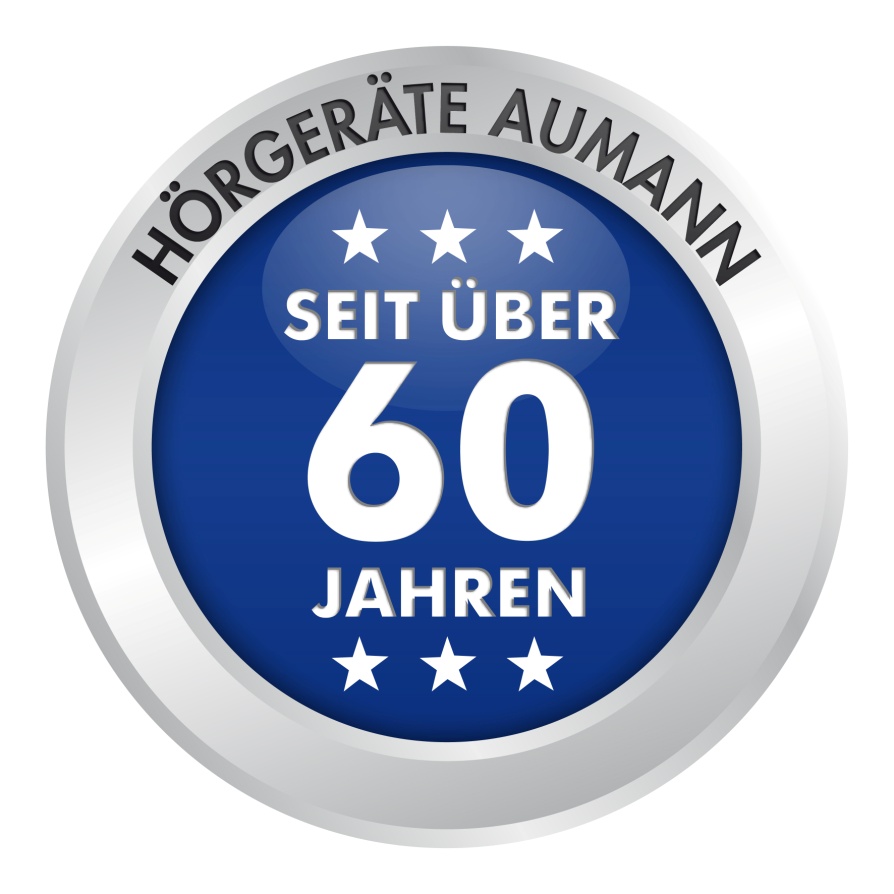 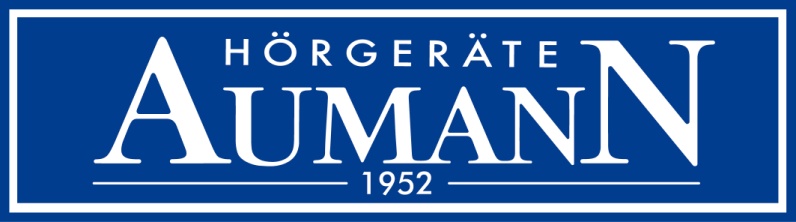 Durch die Zusammenfassung der Lernfelder in Bündelfächer ist aus unserer Sicht eine wesentlich praxisorientiertere Ausbildung möglich.
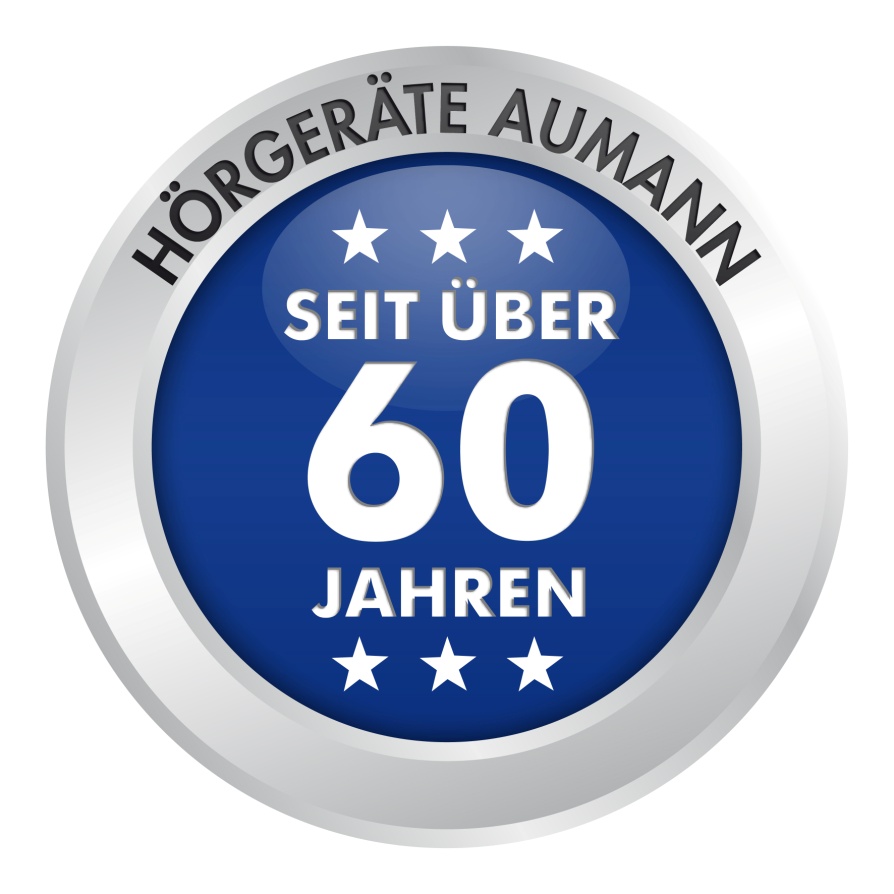 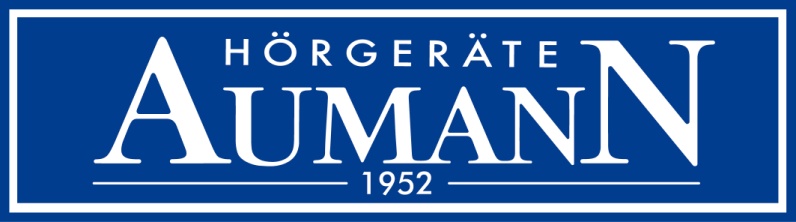 Da nun die Möglichkeit besteht in vollständigen Handlungen zu lernen, fördert diese Form der Ausbildung sicher die bessere Umsetzung in die praktische Tätigkeit.
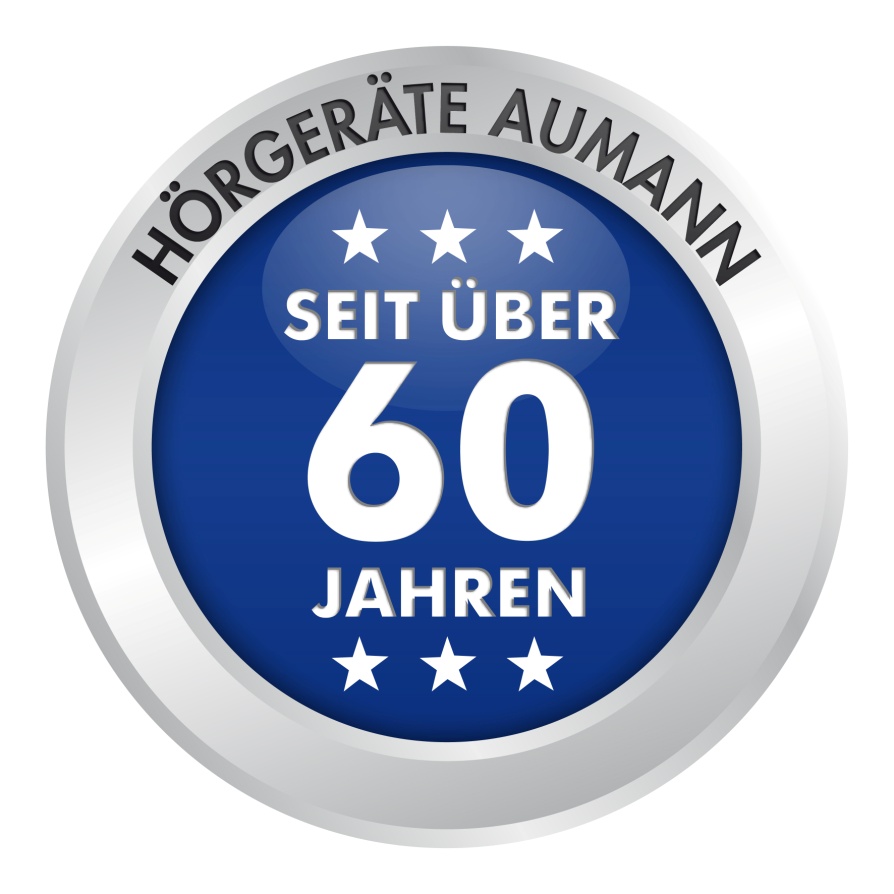 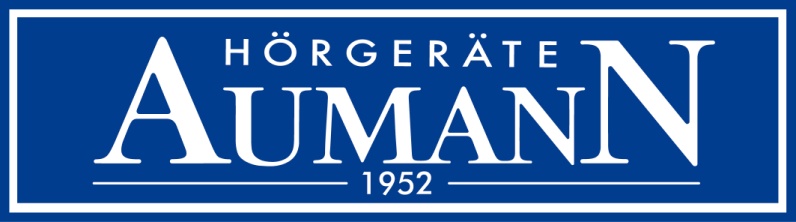 Schulangebot:
Durch die Beschulung an ein, bzw. zwei Tagen in der Woche ist eine wesentlich bessere Integration der Lehrlinge in den Arbeitsalltag gegeben. Sie fehlen nicht wochenlang im Betrieb.
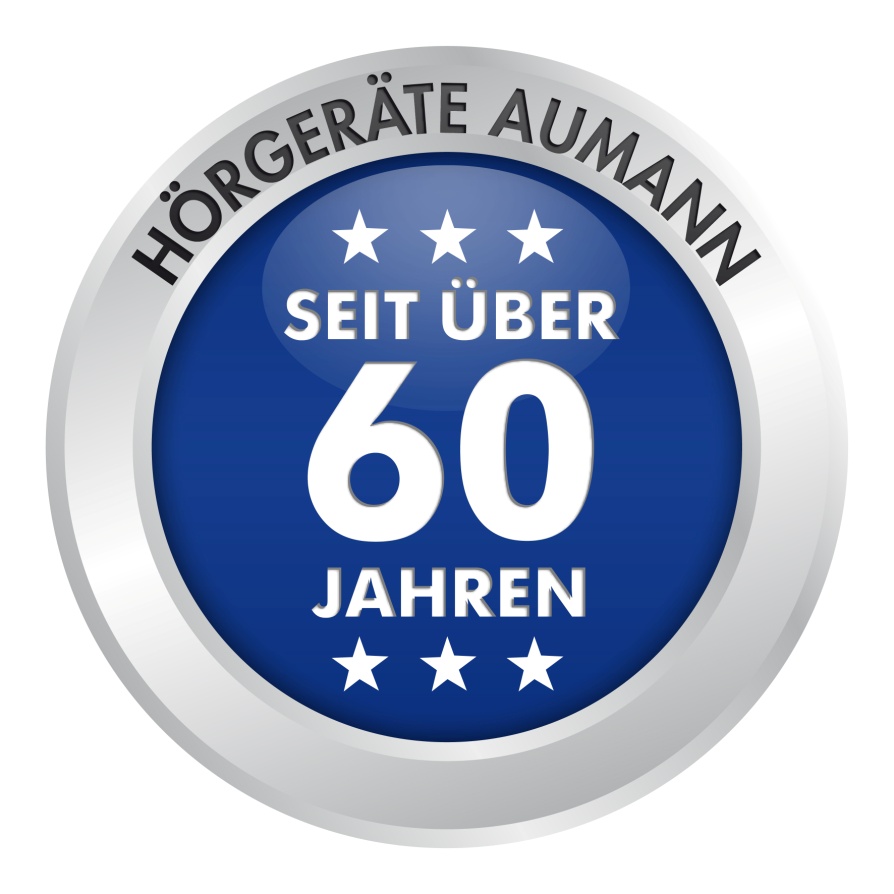 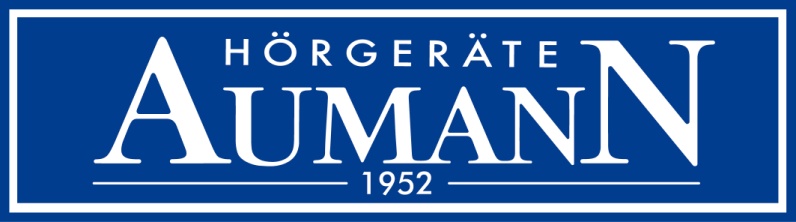 Zusätzlich kann der theoretisch erlernte Stoff wesentlich zeitnaher und effizienter in die Praxis umgesetzt und gefestigt werden.
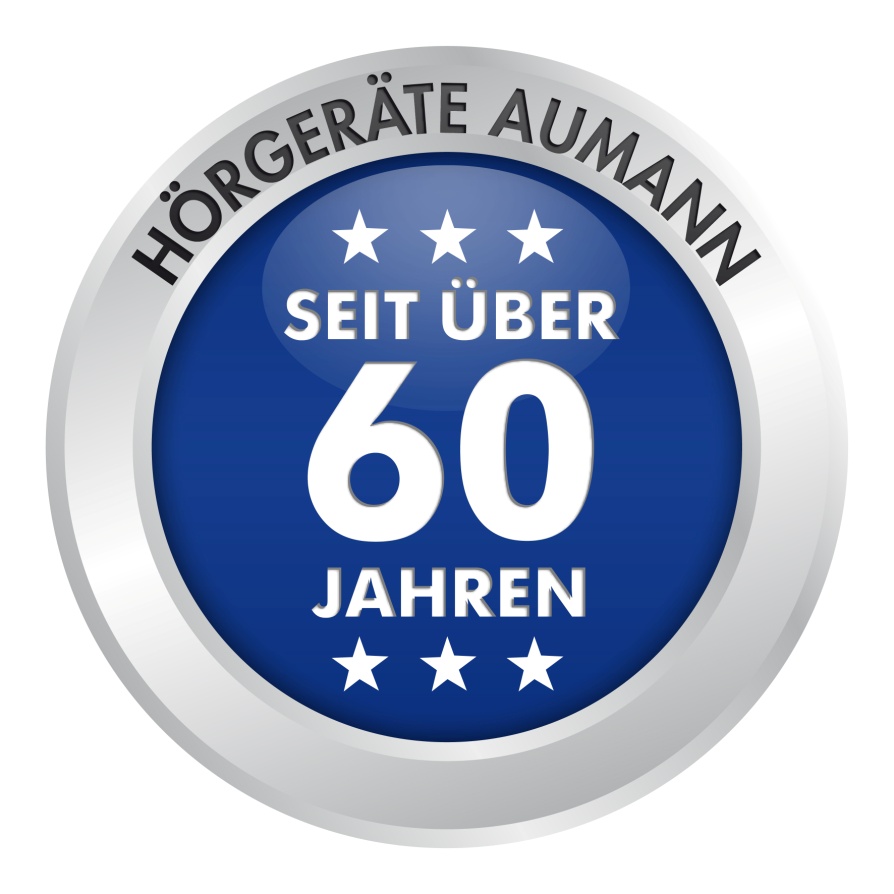 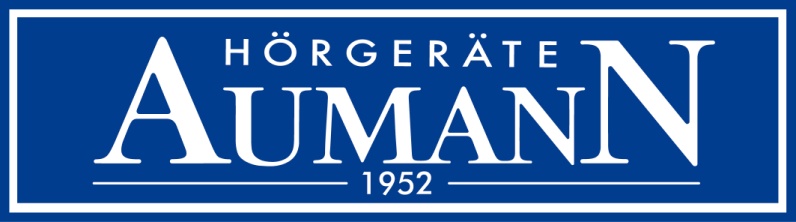 Die bisherige Regelung mit einer Blockbeschulung im fast 500 km entfernten Lübeck und den damit verbundenen Kosten hat in unserem Betrieb bereits zu mehreren Absagen potentieller Lehrlinge geführt.
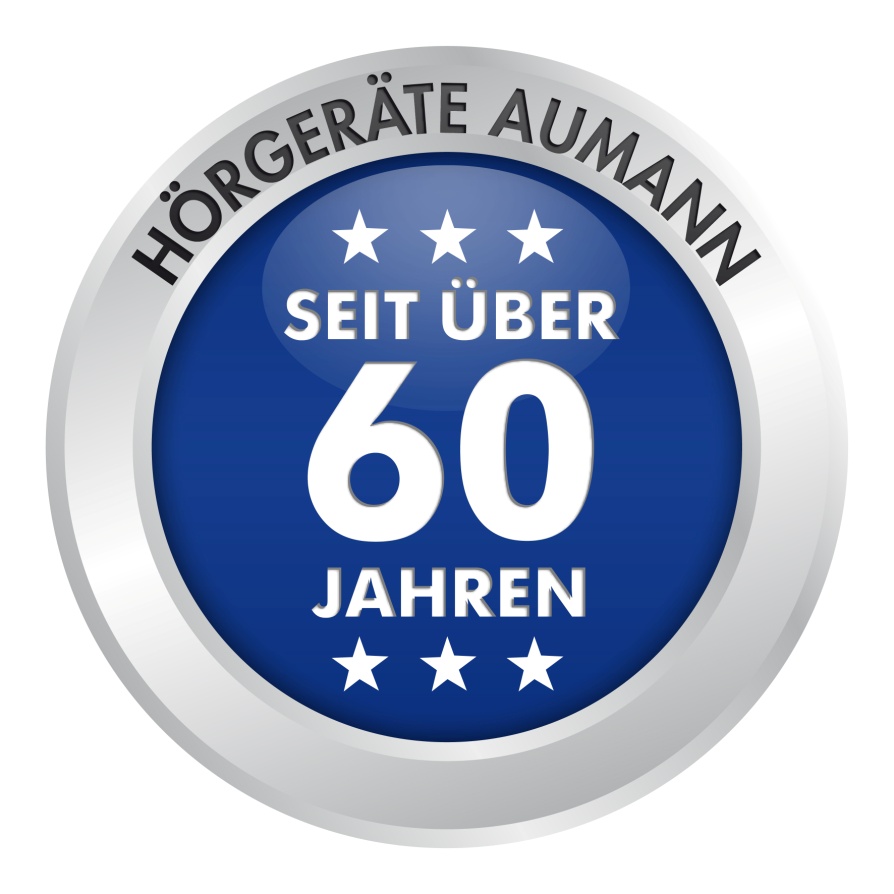 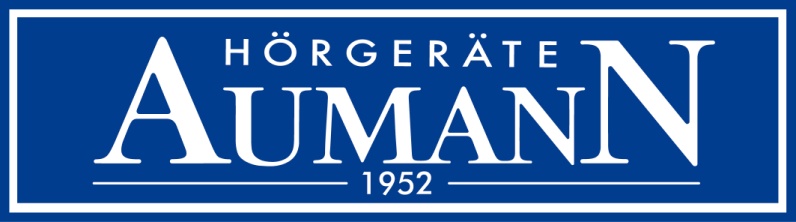 Auch das permanente Herausreißen aus dem sozialen Umfeld ist immer wieder eine Herausforderung und hat bereits zu Abbrüchen der kompletten Ausbildung geführt.
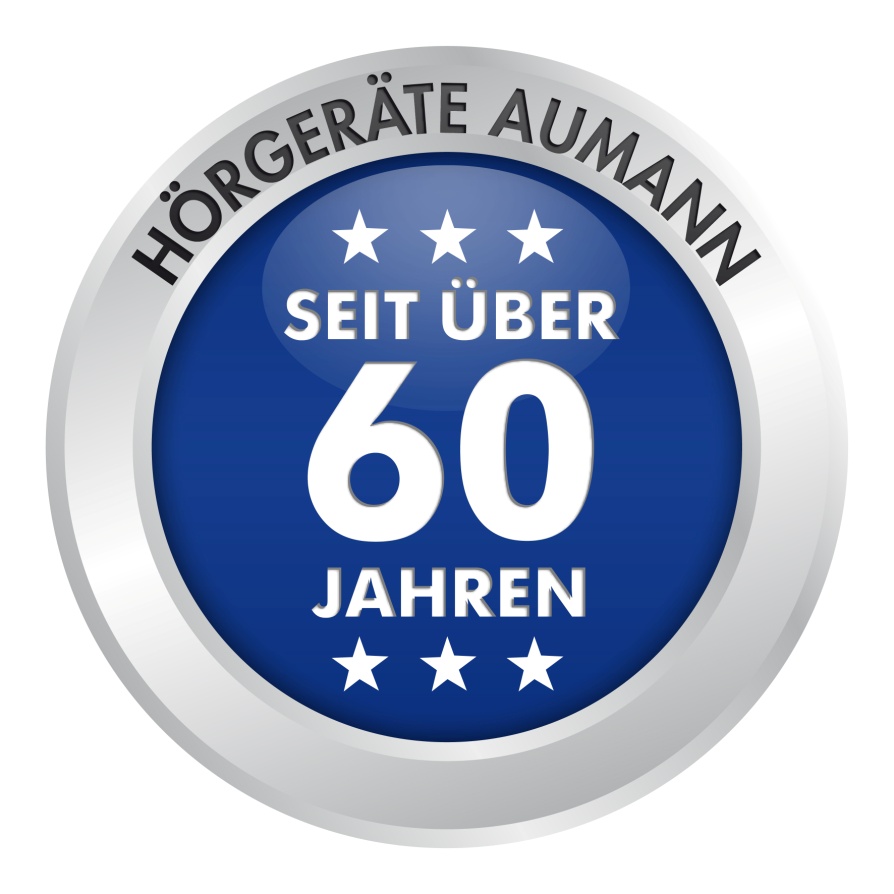 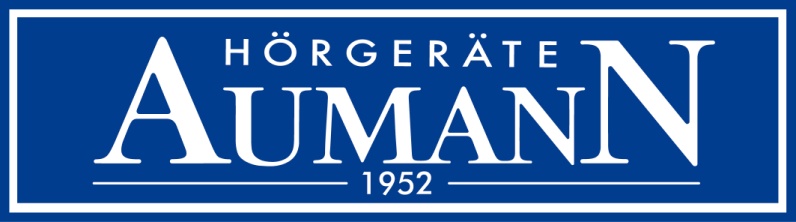 Ein großer Wunsch unsererseits wäre abschließend die Installation eines Prüfungsausschusses in den Handwerkskammern Düsseldorf und Dortmund.
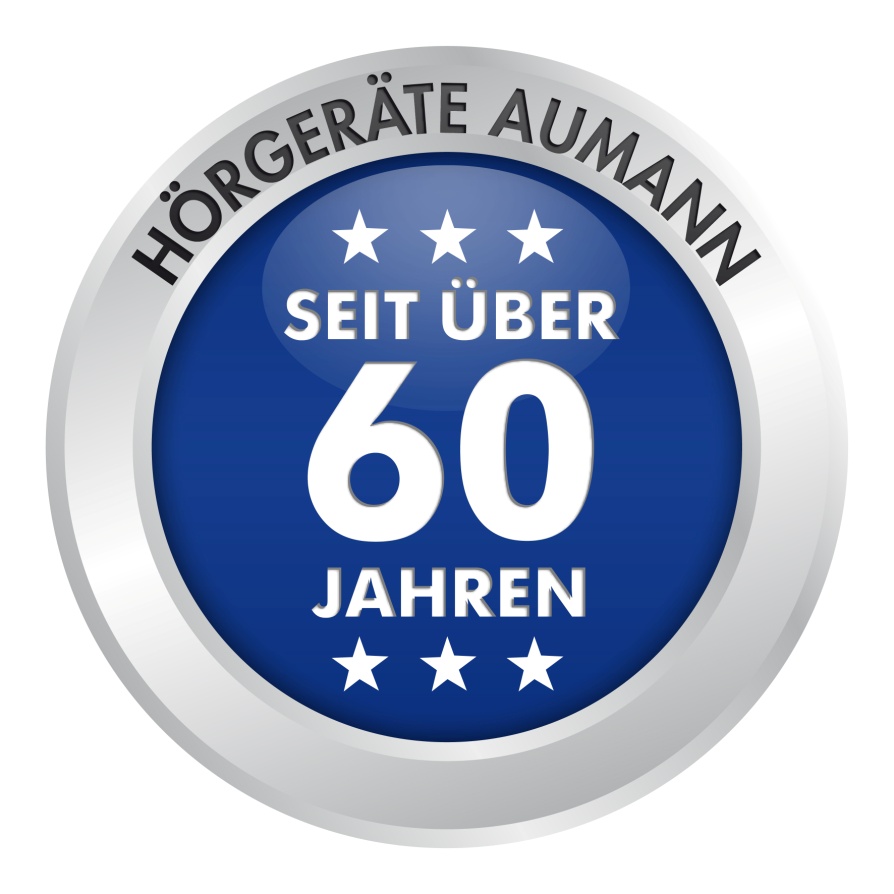 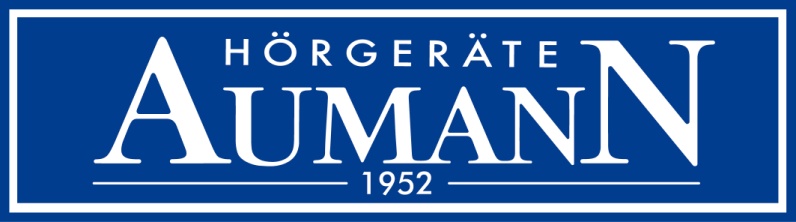 Ebenso befürworten wir die ÜA in Duisburg und Recklinghausen und nicht in Lübeck zu integrieren, sicher wäre es kein Problem geeignete Dozenten aus unseren Reihen für die ÜA und auch einen Prüfungsausschuss zu gewinnen.
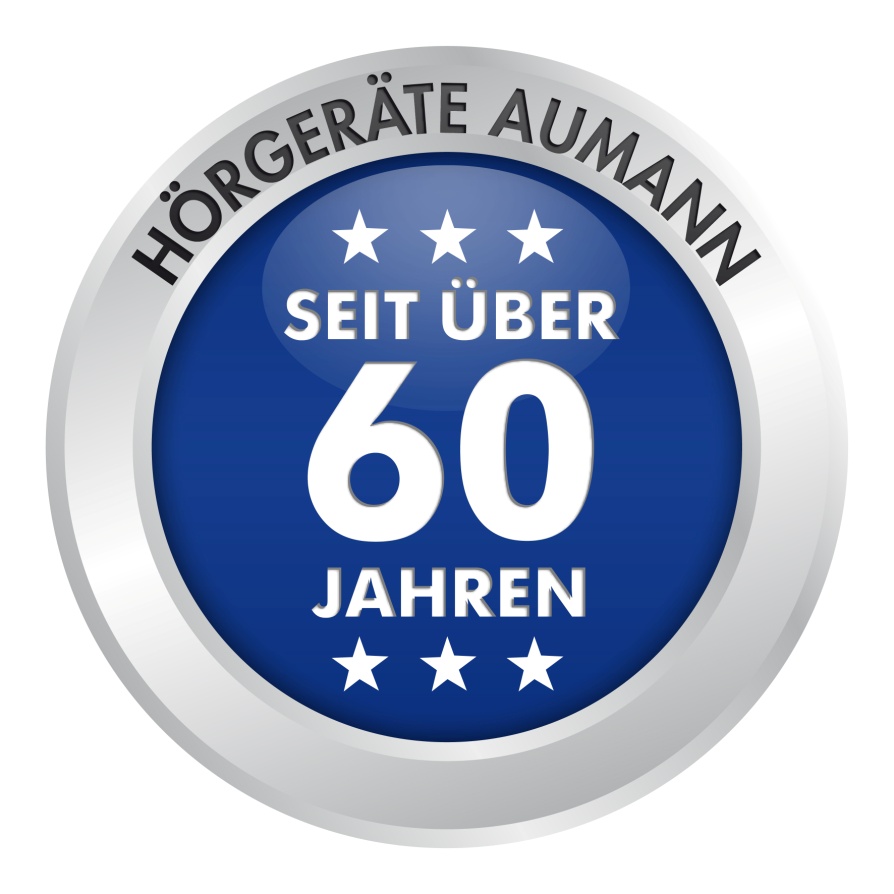 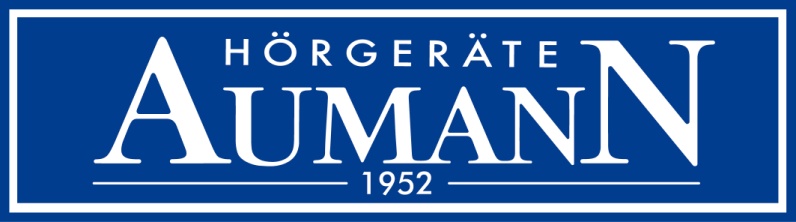 Vielen Dank
Für Ihre
Aufmerksamkeit.